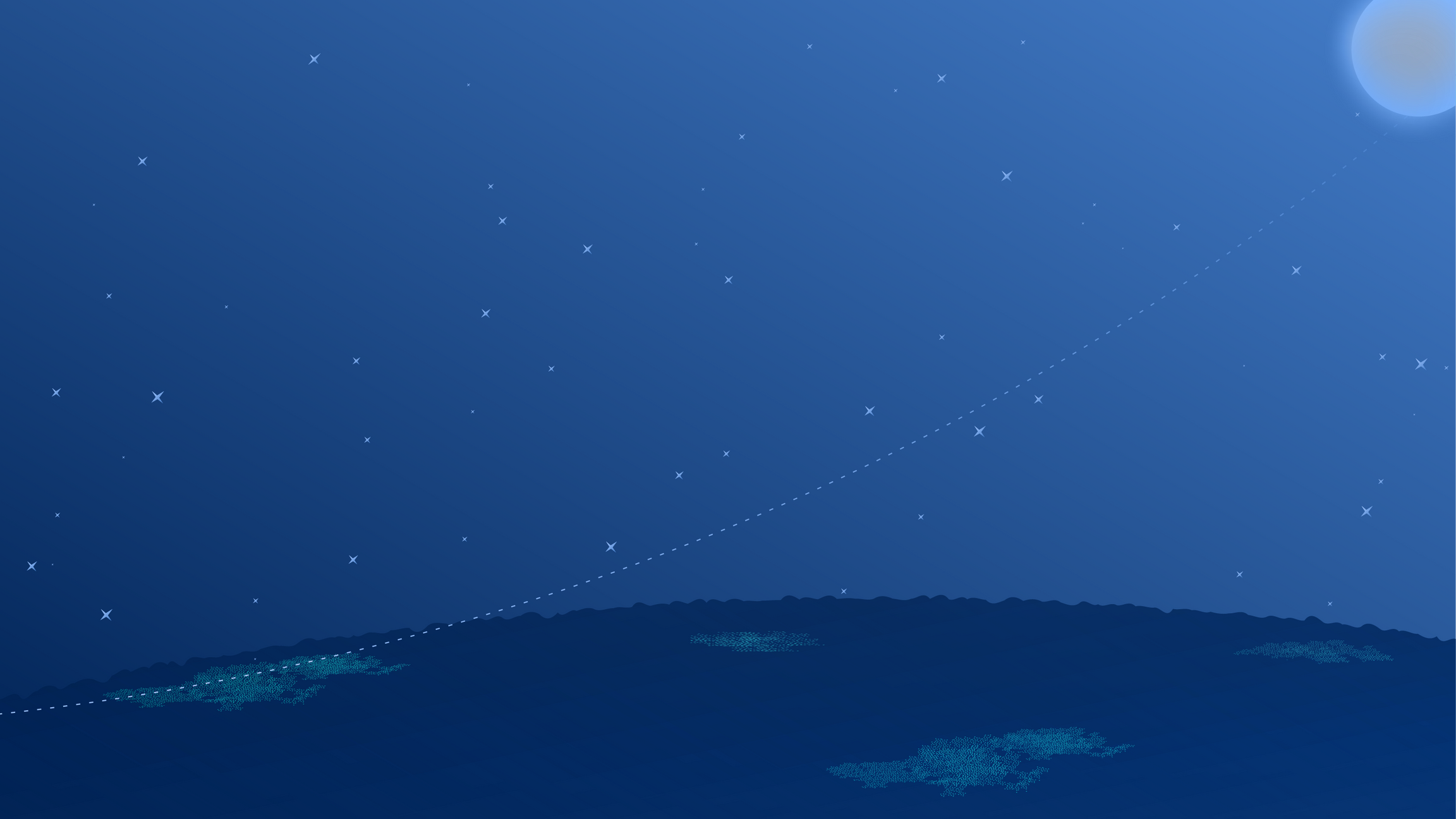 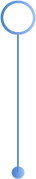 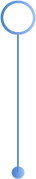 Distribution
Lorem ipsum dolor sit amet, consectetur adipiscing elit
Business Roadmap
January          2024
APP issue
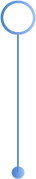 Lorem ipsum dolor sit amet, consectetur adipiscing elit
October          2023
New protocol
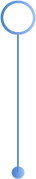 Lorem ipsum dolor sit amet, consectetur adipiscing elit
Token upgrade
March          2023
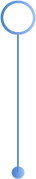 Lorem ipsum dolor sit amet, consectetur adipiscing elit
Token issue
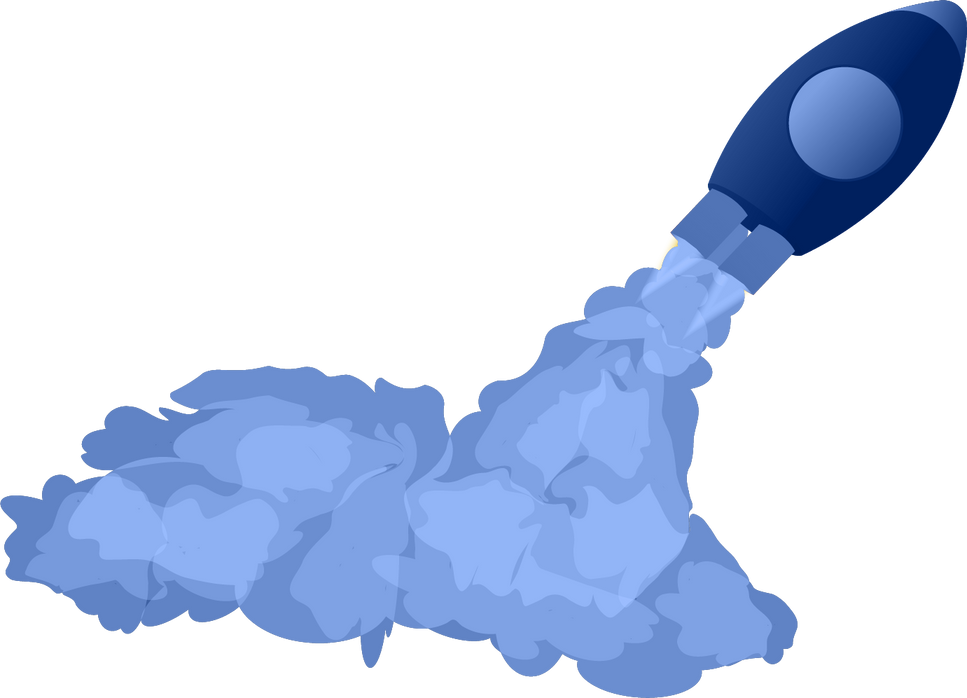 Lorem ipsum dolor sit amet, consectetur adipiscing elit
February          2023
January          2023
Deployment
Approve Style
Finalize Materials
Implement Updates
Launch Campaigns
Testing
Product Roadmap
TEAMS
1ST QUARTER
2ND QUARTER
3RD QUARTER
4TH QUARTER
SOFTWARE DEVELOPMENT
PLATFORM DESIGN
MARKETING
PRODUCT ROADMAP
1st Quarter
Teams
2nd Quarter
3rd Quarter
4th Quarter
Testing
Software Development
Deployment
Approve Style
Platform
Design
Implement Updates
Finalize Materials
Launch Campaigns
Marketing
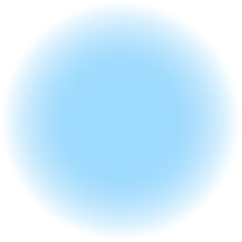 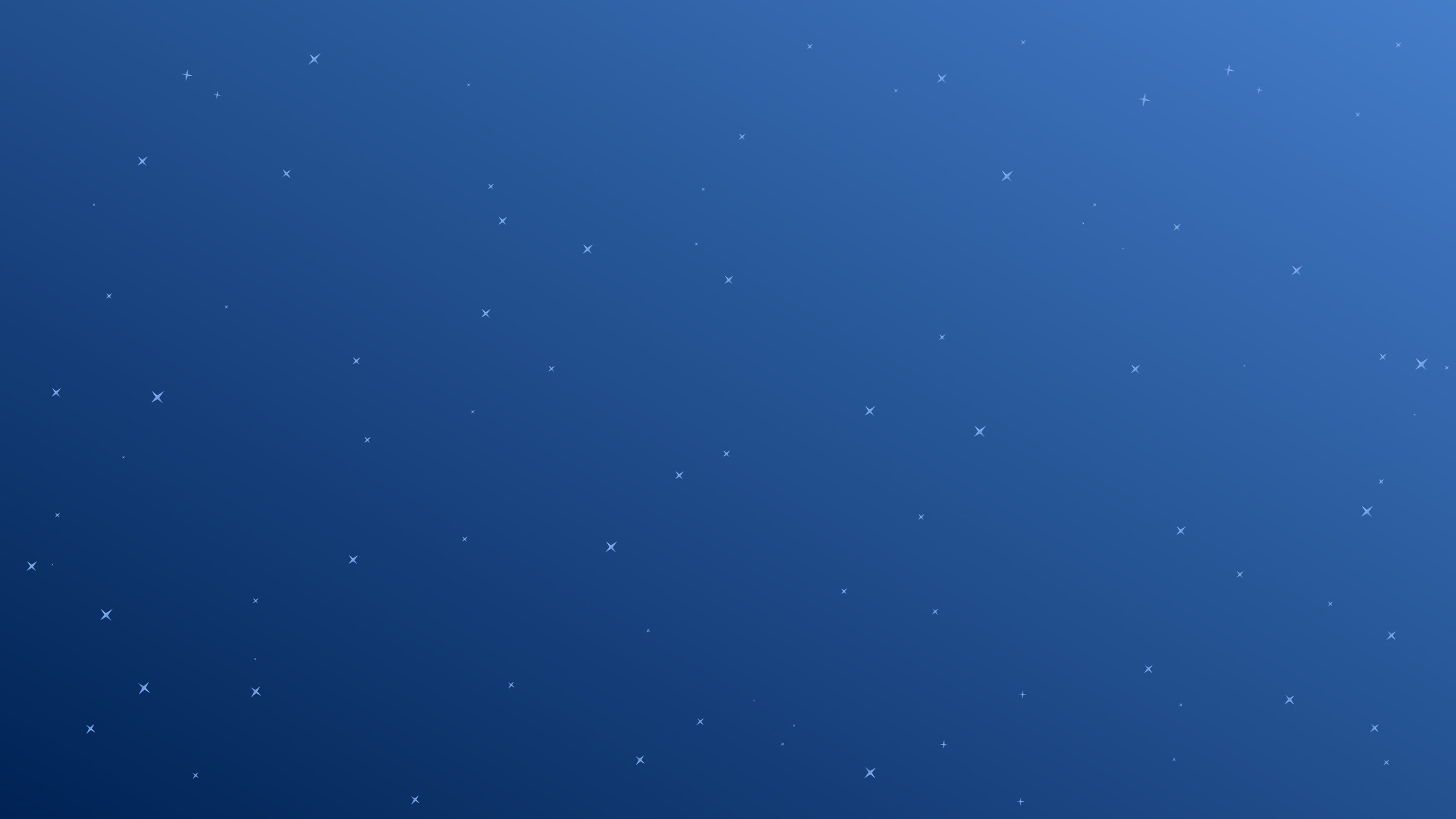 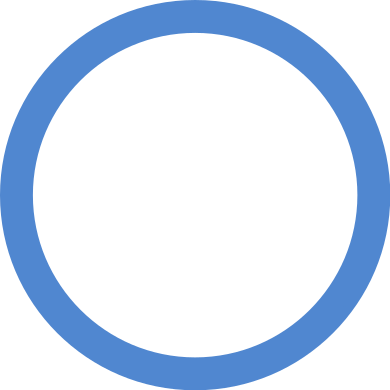 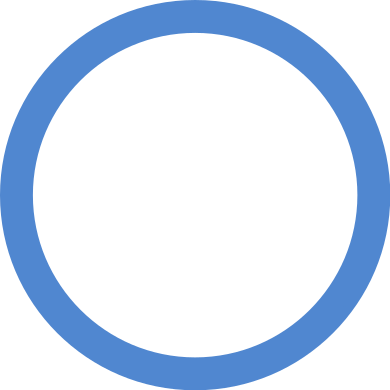 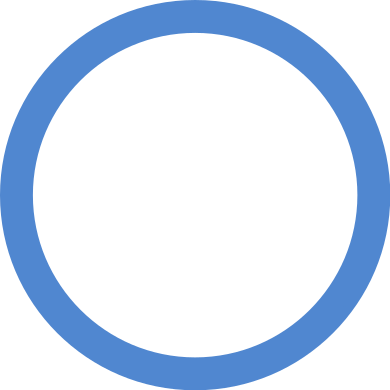 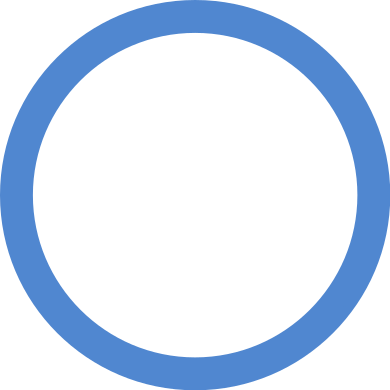 Your Logo
BUSINESS ROADMAP
History of the Company
Lorem ipsum dolor sit amet, consectetur adipiscing elit, sed do eiusmod tempor incididunt.
Lorem ipsum dolor sit amet, consectetur adipiscing elit, sed do eiusmod tempor incididunt.
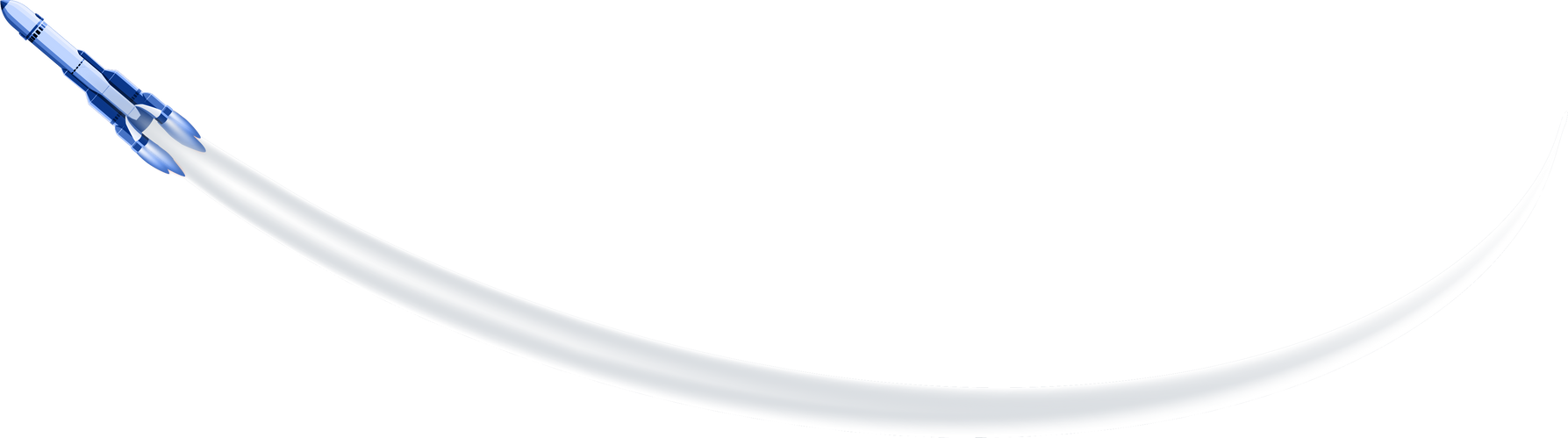 Stage 2
Stage 5
Lorem ipsum dolor sit amet, consectetur adipiscing elit, sed do eiusmod tempor incididunt
Lorem ipsum dolor sit amet, consectetur adipiscing elit, sed do eiusmod tempor incididunt
Stage 3
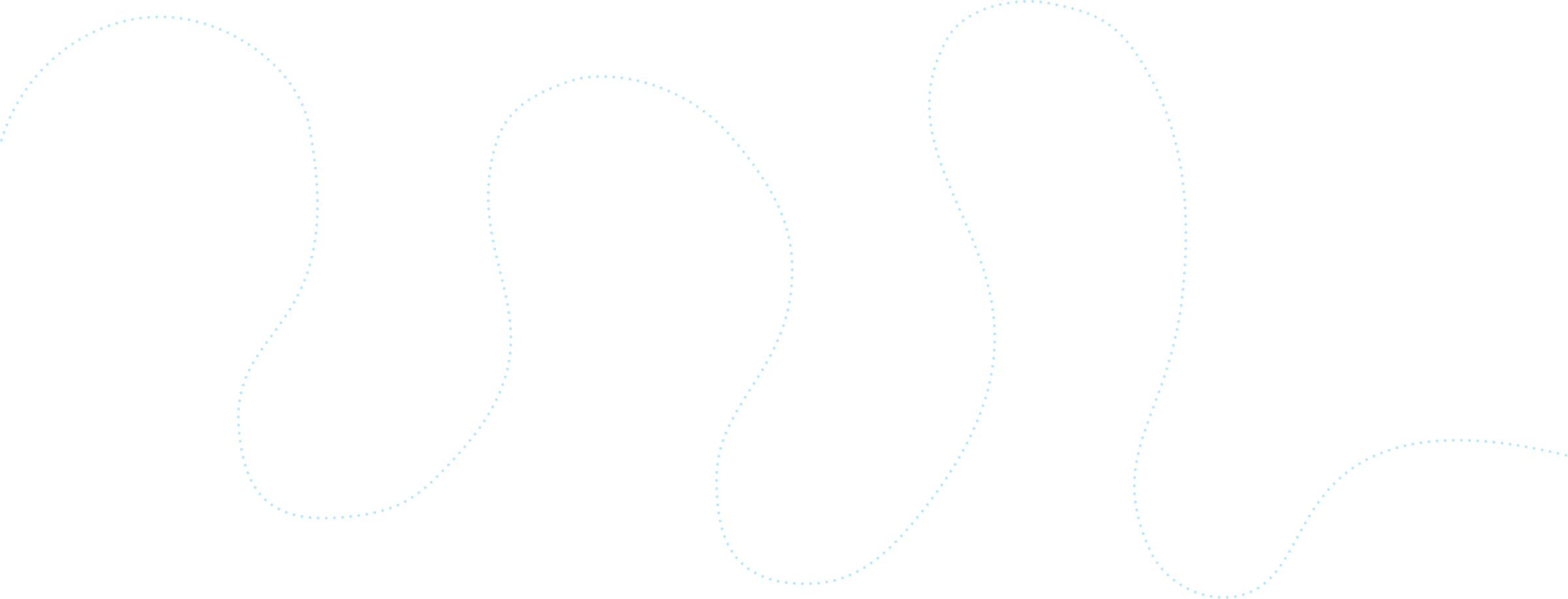 Lorem ipsum dolor sit amet, consectetur adipiscing elit, sed do eiusmod tempor incididunt
January        2024
Stage 1
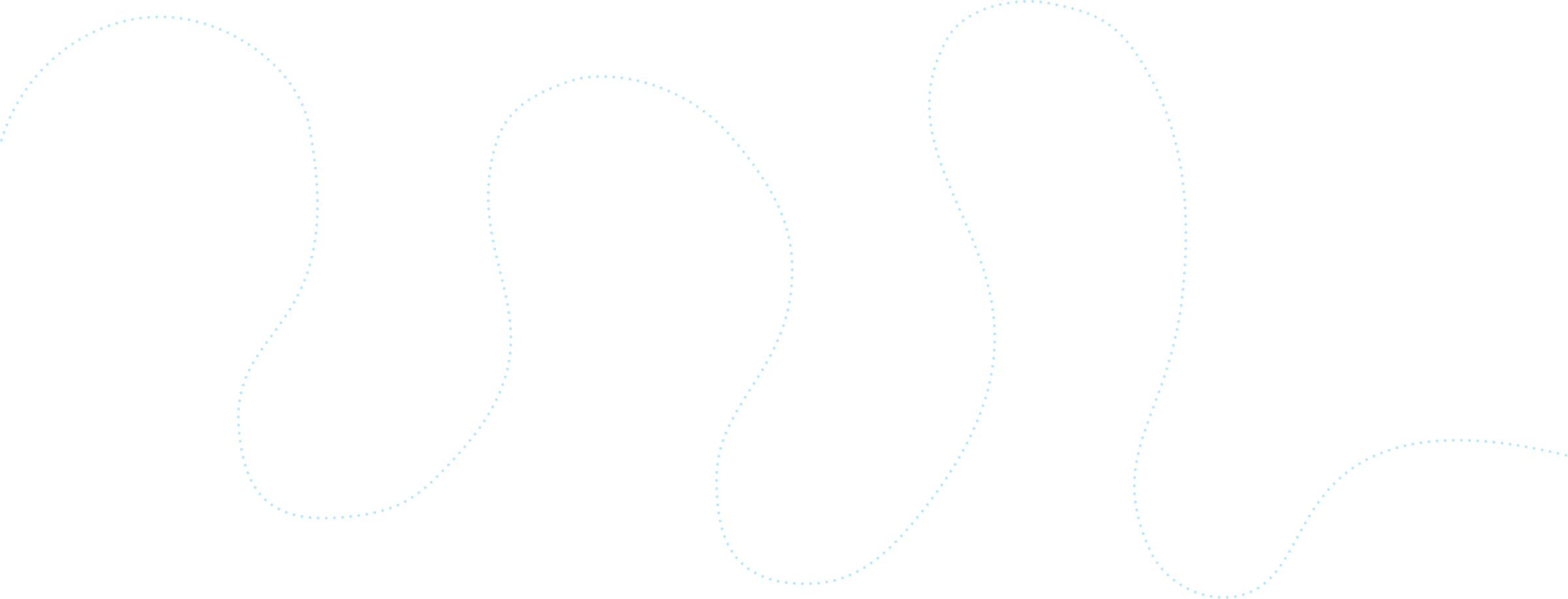 January        2027
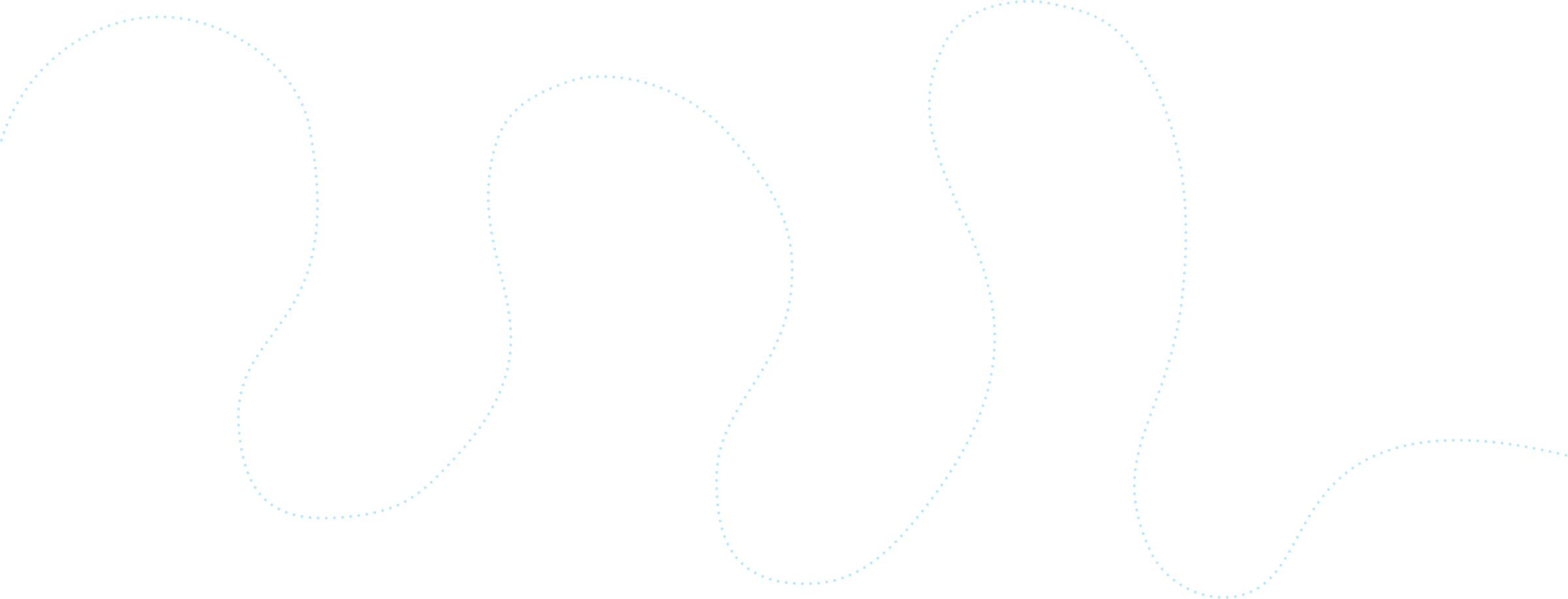 Lorem ipsum dolor sit amet, consectetur adipiscing elit, sed do eiusmod tempor incididunt
Stage 4
January        2025
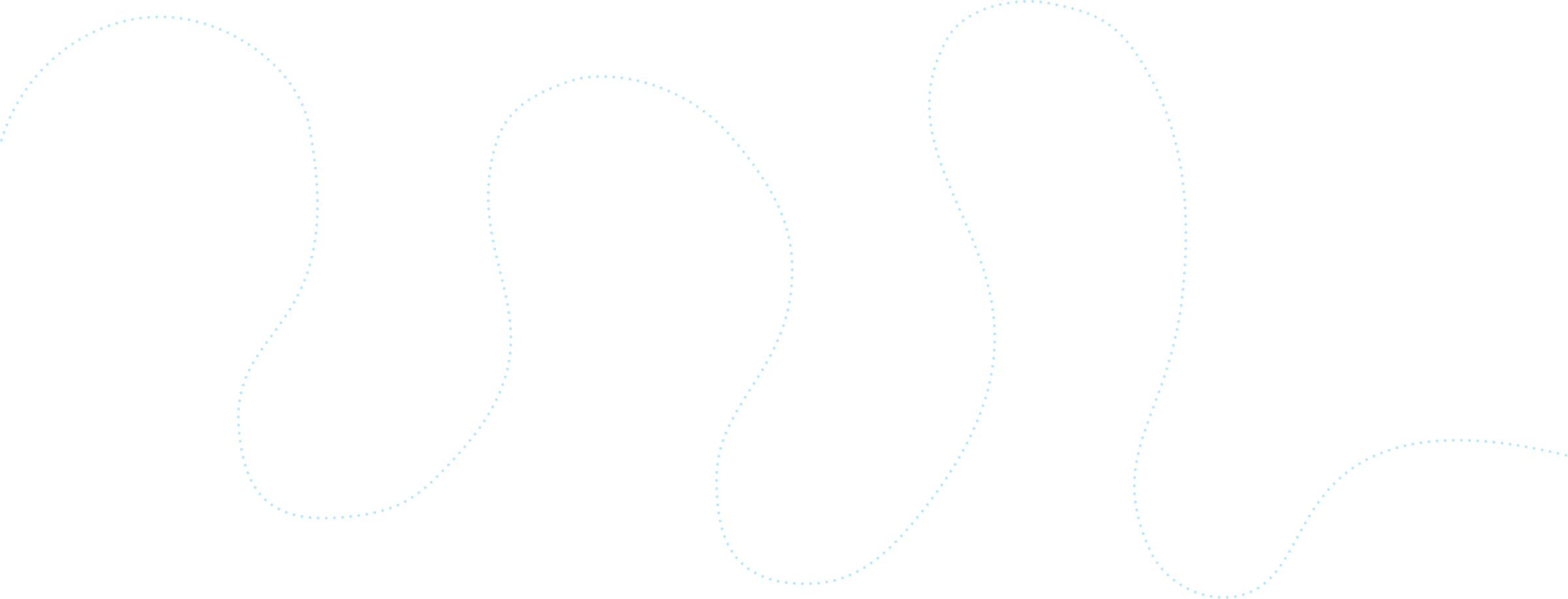 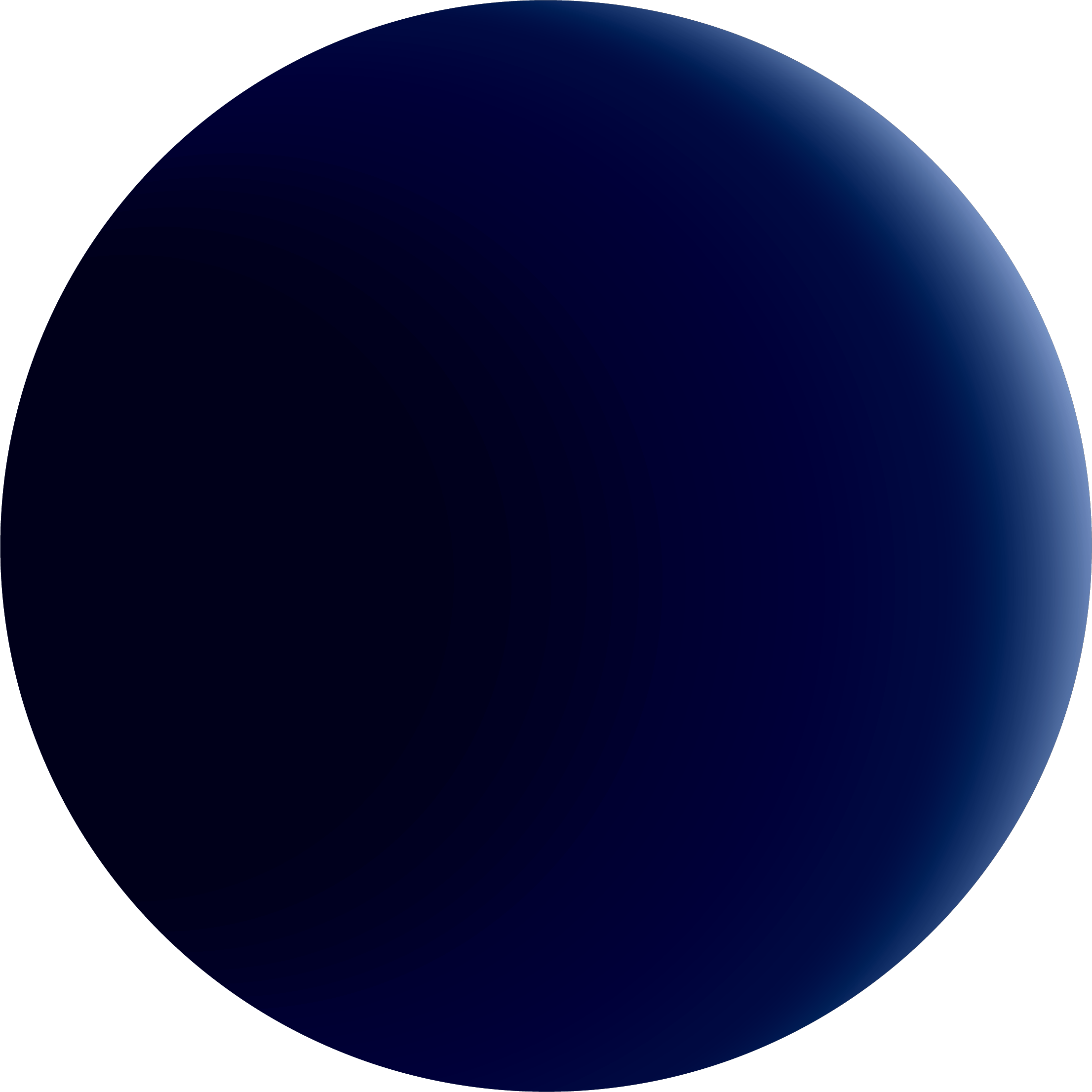 Lorem ipsum dolor sit amet, consectetur adipiscing elit, sed do eiusmod tempor incididunt
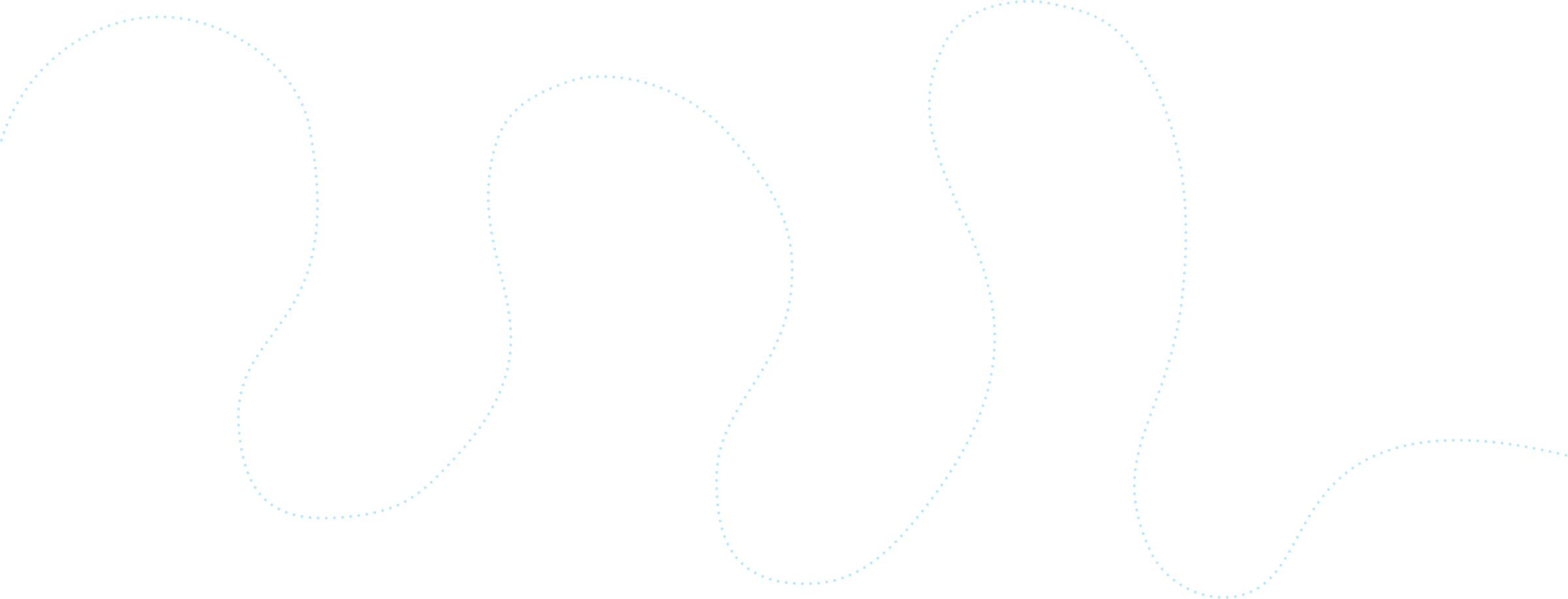 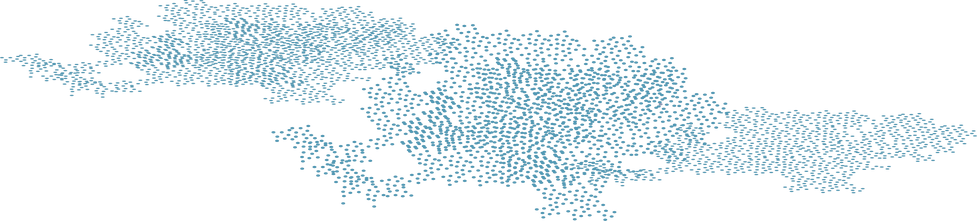 January        2023
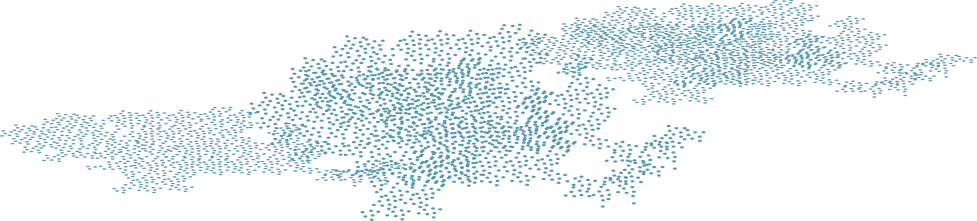 January        2026
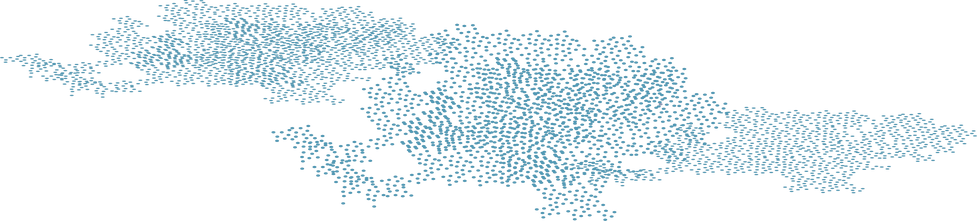 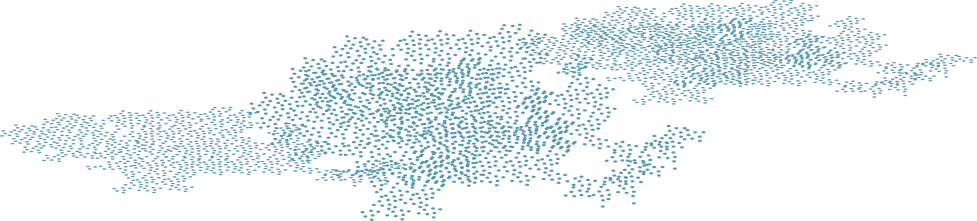 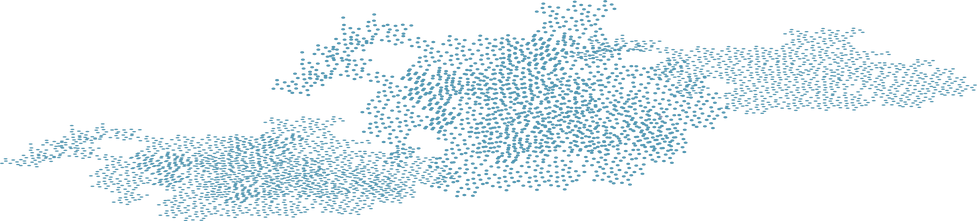 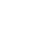 Ondev Apps Roadmap
1st Quarter
2nd Quarter
3rd Quarter
4th Quarter
Teams
TESTING
Software Development
DEPLOYMENT
APPROVE STYLE
Platform
Design
IMPLEMENT UPDATES
FINALIZE MATERIALS
Marketing
LAUNCH CAMPAIGN
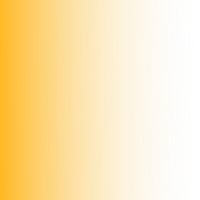